(Inserts Program Name)Wants YOU! (to do Pro Bono Work)SpeakerLocationDate
Developed by the 
2010-2011 Leadership LSBA Class
Professionalism:Some Guiding Thoughts
The leading rule for the lawyer, as for the man of every other calling, is diligence. Leave nothing for tomorrow which can be done today. – Abraham Lincoln
Any society, any nation, is judged on the basis of how it treats its weakest members—the last, the least, the littlest. 
– Cardinal Roger Mahoney
What is Pro Bono service?
LEGAL services which are provided to INDIGENT persons or organizations WITHOUT EXPECTION OF PAYMENT
Pro bono 101:
The Importance of 
Pro Bono Work
Pop quiz
The Importance of Pro Bono Work is to:
Improve Access to Justice
Gain Legal Experience
Market Your Practice or Firm
Uphold Our Profession
All of the above
Legal Assistance Is NOT Available to All Persons Equally
What prevents people from accessing legal services?
Poverty has risen to its highest rate in 50 years – today, more than 46 million Americans live below the poverty level.

While those in extreme poverty are clearly unable to afford counsel, many working poor and members of the middle class need pro bono assistance.
[Speaker Notes: Could YOU afford to hire YOURSELF in extended litigation?]
What prevents people from accessing legal services?
Many don’t know their rights, how to resolve issues through the legal system or how to access the legal system. 

Remember, the law is complex and involves a great deal of education, experience and a significant commitment of time.
What about the free legal aid programs?
Legal services organizations work at capacity and lack adequate resources to meet all the need for legal services 

Grant restrictions and conflict rules can prohibit many poor people from qualifying for free legal services

One study found that only 50% , of the poor who qualify for legal services, can actually be served by these legal services organizations due to budgetary constraints.
What can we do?
As poverty levels rise, and budgets for legal service programs are cut, the gap between legal need and legal assistance is widening.

We can help close this gap by volunteering our time and expertise to help those in need.
Pop quiz
Times are tough, even for attorneys. But consider some additional reasons to get involved:
Improve Access to Justice
Gain Legal Experience
Market Your Practice or Firm
Uphold Our Profession
All of the above
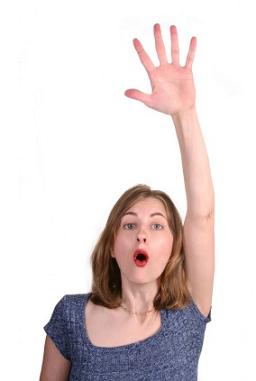 Pro Bono Service to Gain Legal Experience:
New lawyers can get first-hand experience with clients and litigation.

Lawyers looking for work can bridge the employment gap and build networks

Practicing lawyers can learn new areas of law and public policy issues
Pro Bono Service May Help Market your Practice or Firm:
Pro bono service is a great way to get your name out in the community

Judges, colleagues and community members respect your pro bono service

The legal community takes notice of the lawyers and firms that lead by example
Pop quiz
Still not convinced?  Consider the duty to . . .
Improve Access to Justice
Gain Legal Experience
Market Your Practice or Firm
Uphold Our Profession
All of the above
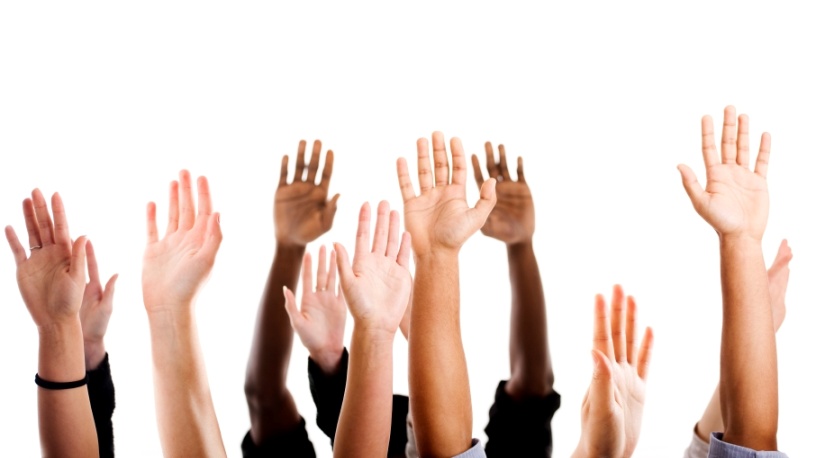 What should we do?Rule of Professional Conduct 6.1
Every lawyer should aspire to provide legal services to those unable to pay.  A lawyer should aspire to render at least (50) hours of pro bono publico legal services per year.  

In fulfilling this aspirational goal, the lawyer should:
What should we do?Rule of Professional Conduct 6.1
provide a substantial majority of the 
(50) hours of legal services without fee or
expectation of fee to:

   (1) persons of limited means or

   (2) charitable, religious, civic, community, governmental, and educational organizations in matters that are designed primarily to        address the needs of persons of limited means; and
What should we do?Rule of Professional Conduct 6.1
(b) provide any additional services through:  
  
   (1) delivery of legal services at no fee or substantially reduced fee to individuals, groups, or organizations seeking to protect civil rights, civil liberties and public rights, or 
   charitable, religious, civic, community, governmental and educational organizations in matters in furtherance of their organizational purposes, where the payment of standard legal fees would significantly deplete the organization's economic resources or would otherwise be inappropriate;
[Speaker Notes: Reminder – This is only after a substantial amount of the 50 hours is done to address legal needs of those with limited means or organization primarily addressing needs of persons of limited means]
What should we do?Rule of Professional Conduct 6.1
(b) provide any additional services through:  
	(2) Delivery of legal services at a substantially reduced fee to persons of limited means; or

	(3) participation in activities for improving the law, legal system, or the legal profession.
[Speaker Notes: Again – the provision of “substantially reduced fee” service is only after a substantial portion of your 50 hours is done without fee.]
How are we doing?A look at the numbers:
The Louisiana Bar has more than 21,000 members.  

2,002 attorneys (around ten percent) reported 134,789 pro bono hours during the most recent reporting period, an average of 67 hours per reporting lawyer.
How are we doing?A look at the numbers:
The 134,789 pro bono hours reported statewide average to only about 6 hours for each member of the Bar.

Even assuming some pro bono work goes unreported, this falls far short of the 50-hour goal set by Rule 6.1.
How can we do better?
Pop quiz
The Importance of Pro Bono Work is to:
Improve Access to Justice
Gain Legal Experience
Market Your Practice or Firm
Uphold Our Profession
All of the above
Pro bono 101Graduation
Now that you’ve completed Pro Bono 
101, it’s time to set goals, seek out 
opportunities, and make some contacts . . .
Pro Bono GoalsEach of us can . . .
Take at least one pro bono case a year.

Volunteer regularly at a help desk or legal clinic.
Pro Bono GoalsLaw firms can . . .
Adopt and promote a pro bono policy within the firm.  

Give “billable time” credit for pro bono work.

Recognize and reward lawyers who do pro bono work.
Pro Bono OpportunitiesYou can help with . . .
Adoptions
Grandparent Custody
Abused women and children
Simple Wills
Small Successions
Uncontested Divorces
Veteran’s Issues
And special projects to fit your interests
Pro Bono Contacts
You can find contacts for the pro 
bono program in your area at the
 LSBA’s website: 
www.lsba.org/probono
Here You Can Link To . . .
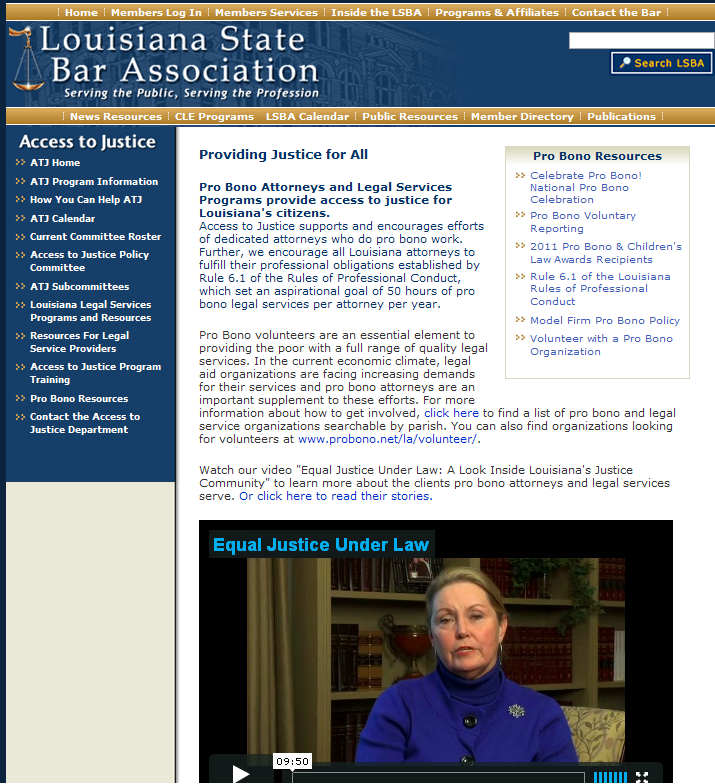 Celebrate Pro Bono Events

Pro Bono Reporting

Pro Bono Awards

Model Firm Pro Bono Policy

Register to Volunteer with a Pro Bono Organization
Your Local Pro Bono Contacts
Thank
You!